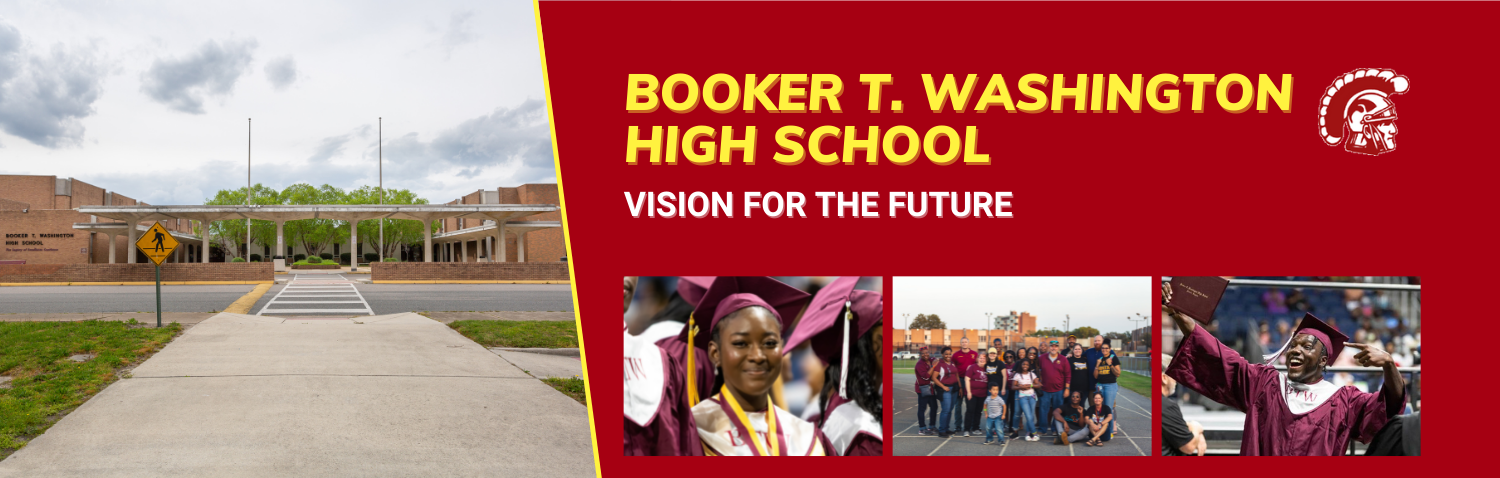 Norfolk Public Schools
The cornerstone of a proudly diverse community
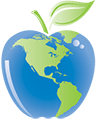 What does being a “Mighty Booker” mean to you?
Q1
What are Booker T. Washington High School’s greatest strengths?
Q2
number of persons in your group ______
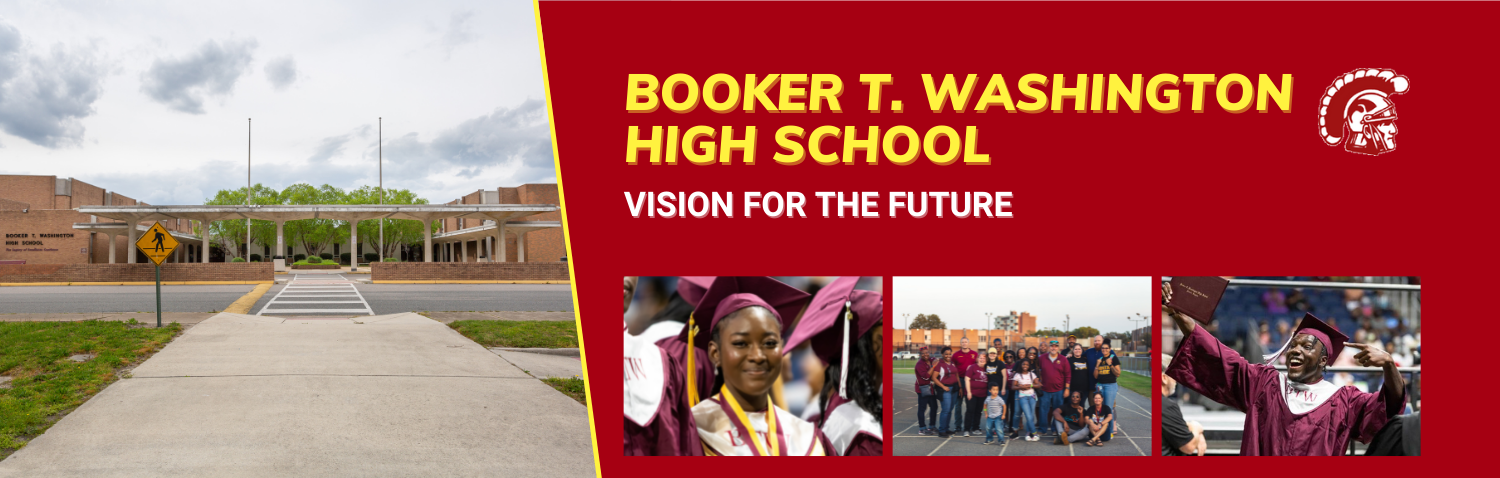 Norfolk Public Schools
The cornerstone of a proudly diverse community
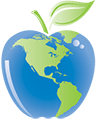 What are the opportunities for improvement?
Q3
What should learning look like at Booker T. Washington HS?
Q4
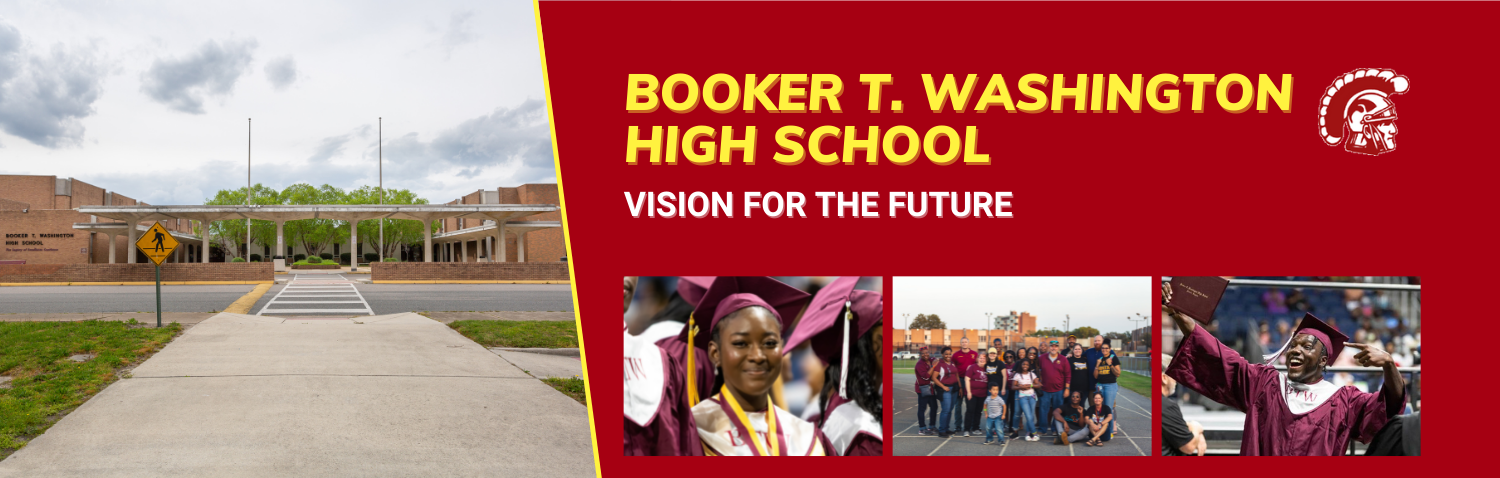 Norfolk Public Schools
The cornerstone of a proudly diverse community
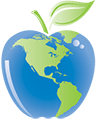 What should Booker T. Washington HS students be prepared for?
Q5
What should Future Booker T. Washington High School  be?
Q6
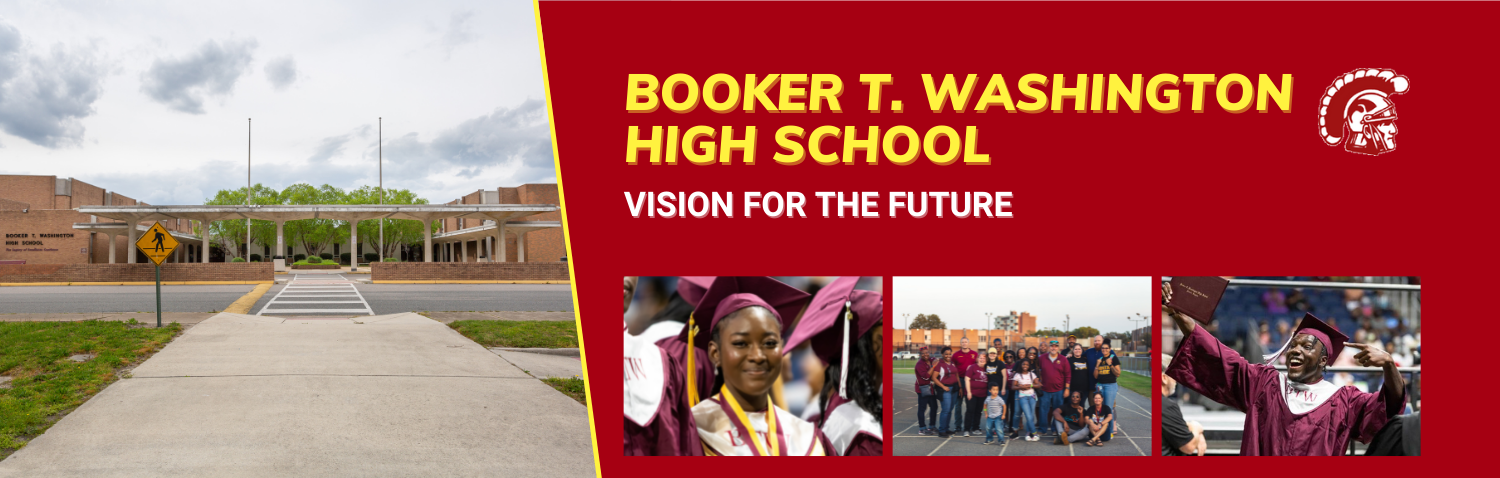 Norfolk Public Schools
The cornerstone of a proudly diverse community
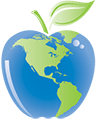 Is there anything else that you would like to share?
Q7